FGAI4H-O-012-A03
Berlin, 31 May – 2 June 2022
AI systems evaluation
New questions, 
new tasks
Benchmarks to test 
solutions 
and hypotheses
Datasets
Solutions,
hypotheses
[Speaker Notes: Pose new bold questions, new tasks; curate large realistic datasets; reliable benchmarks to test solutions and hypothesis]
AI systems evaluation – TG Falls
New questions, 
new tasks
Fall prediction with clinical and wearable sensor data
Benchmarks to test 
solutions 
and hypotheses
Datasets
Collection of different datasets
https://health.aiaudit.org/
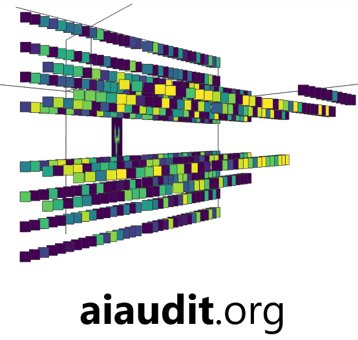 Solutions,
hypotheses
Individual participant data meta-analyses
Prediction models
[Speaker Notes: Pose new bold questions, new tasks; curate large realistic datasets; reliable benchmarks to test solutions and hypothesis]
AI systems evaluation – TG Falls
New questions, 
new tasks
Fall prediction with clinical and wearable sensor data
Benchmarks to test 
solutions 
and hypotheses
Datasets
Collection of different datasets
https://health.aiaudit.org/
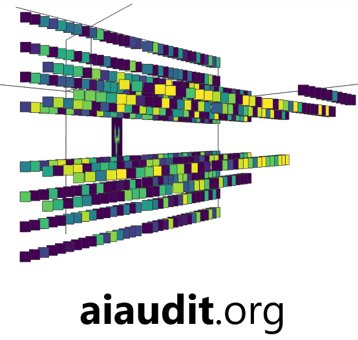 Solutions,
hypotheses
Individual participant data meta-analyses
Prediction models
[Speaker Notes: Pose new bold questions, new tasks; curate large realistic datasets; reliable benchmarks to test solutions and hypothesis]
Datasets
Collection of different datasets
Queries
Pubmed: ("fall prediction" OR "fall risk assessment") AND (sensor* OR technolog*) AND (review) AND ("2017"[Date - Publication] : "3000"[Date - Publication])
Web of Science: ((ALL=(("fall prediction" OR "fall risk assessment") AND ( sensor* OR technolog* ))) AND PY=(2017-2022)) AND DT=(Review)
Scopus: TITLE-ABS-KEY ( ( "fall prediction" OR "fall risk assessment" ) AND ( sensor* OR technolog* ) ) AND PUBYEAR > 2016 AND ( LIMIT-TO ( DOCTYPE , "re" ) )

Eligibility criteria for reviews​
Review articles in English​
Reporting a set of articles as a result of the review​
Collecting articles about fall risk assessment​
Exclusion criterion: focusing only on technology other than inertial sensors (or focusing on no technology at all)​
Google Dataset Search Mendeley Data
IEEE DataPort
Physionet
Figshare
Dataverse
Dryad
PubMed
Web of Science
Scopus
Review papers
Articles/datasets
Screening for eligibility
Feature extraction (1)
Access request
Feature extraction (2)
Datasets
Collection of different datasets
Google Dataset Search Mendeley Data
IEEE DataPort
Physionet
Figshare
Dataverse
Dryad
Article inclusion criteria​
Peer-reviewed articles in English including datasets with the following characteristics:​
Datasets including at least 20 individuals ​
Datasets with individual-level (not aggregated) information about falls*, collected after the predicting features (prospective design)​
Datasets where the predicting features comprised of at least one inertial sensor-based feature. ​
​
   * occurrence of at least one fall in a given time period OR number of falls OR date of first fall occurrence​
PubMed
Web of Science
Scopus
Review papers
Articles/datasets
Screening for eligibility
Feature extraction (1)
Access request
Feature extraction (2)
Datasets
Collection of different datasets
Google Dataset Search Mendeley Data
IEEE DataPort
Physionet
Figshare
Dataverse
Dryad
Article inclusion criteria​
Peer-reviewed articles in English including datasets with the following characteristics:​
Datasets including at least 20 individuals ​
Datasets with individual-level (not aggregated) information about falls*, collected after the predicting features (prospective design)​
Datasets where the predicting features comprised of at least one inertial sensor-based feature. ​
​
   * occurrence of at least one fall in a given time period OR number of falls OR date of first fall occurrence​
26
PubMed
Web of Science
Scopus
23
33
Review papers
20 reviews
Articles/datasets
Screening for eligibility
Feature extraction (1)
Access request
Feature extraction (2)
Benchmarks to test 
solutions 
and hypotheses
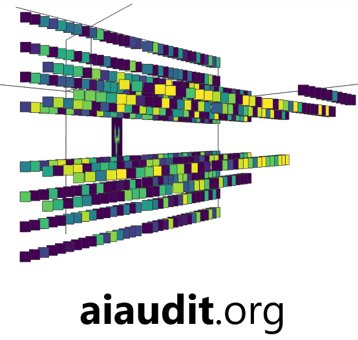 https://health.aiaudit.org/
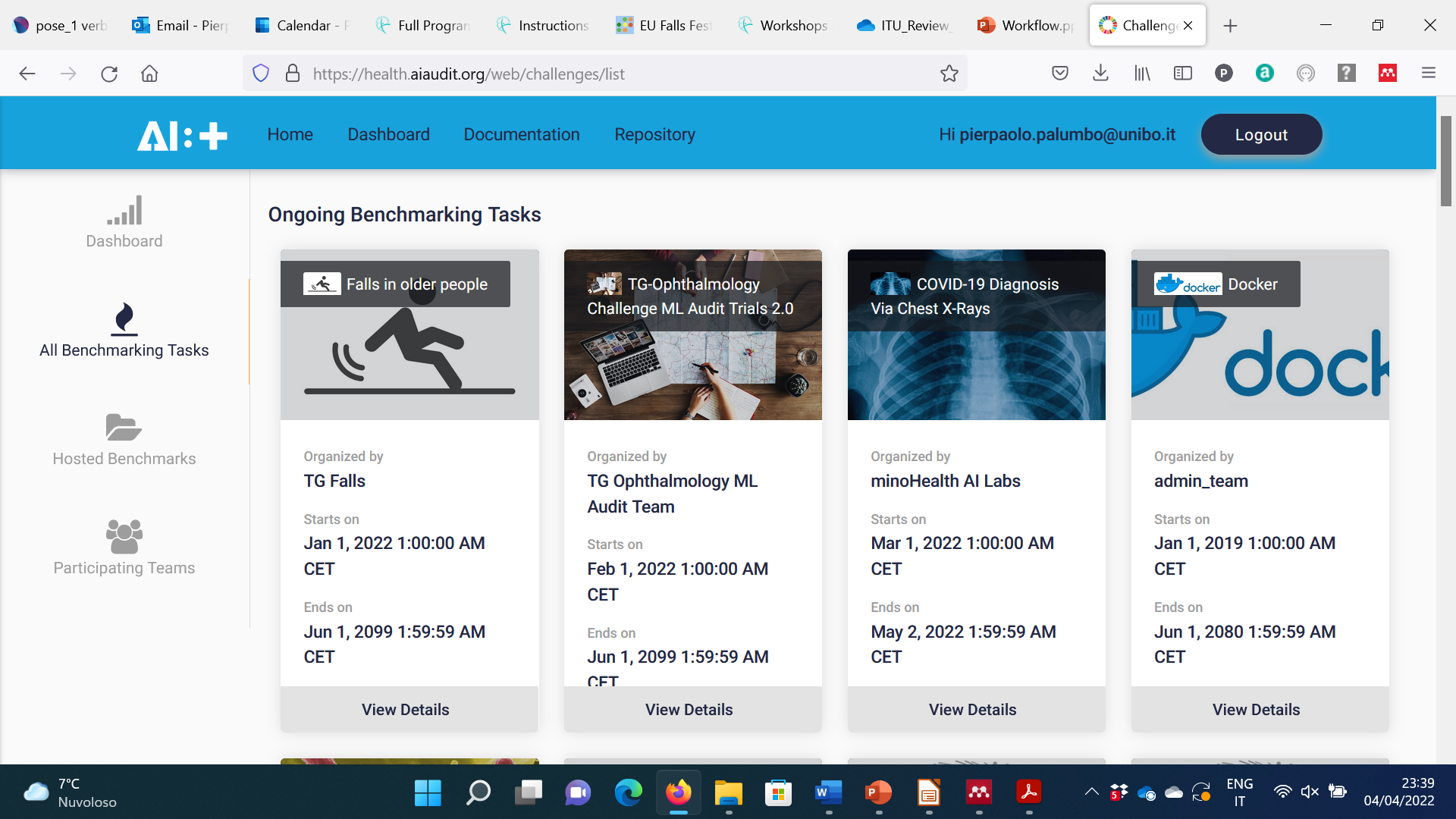 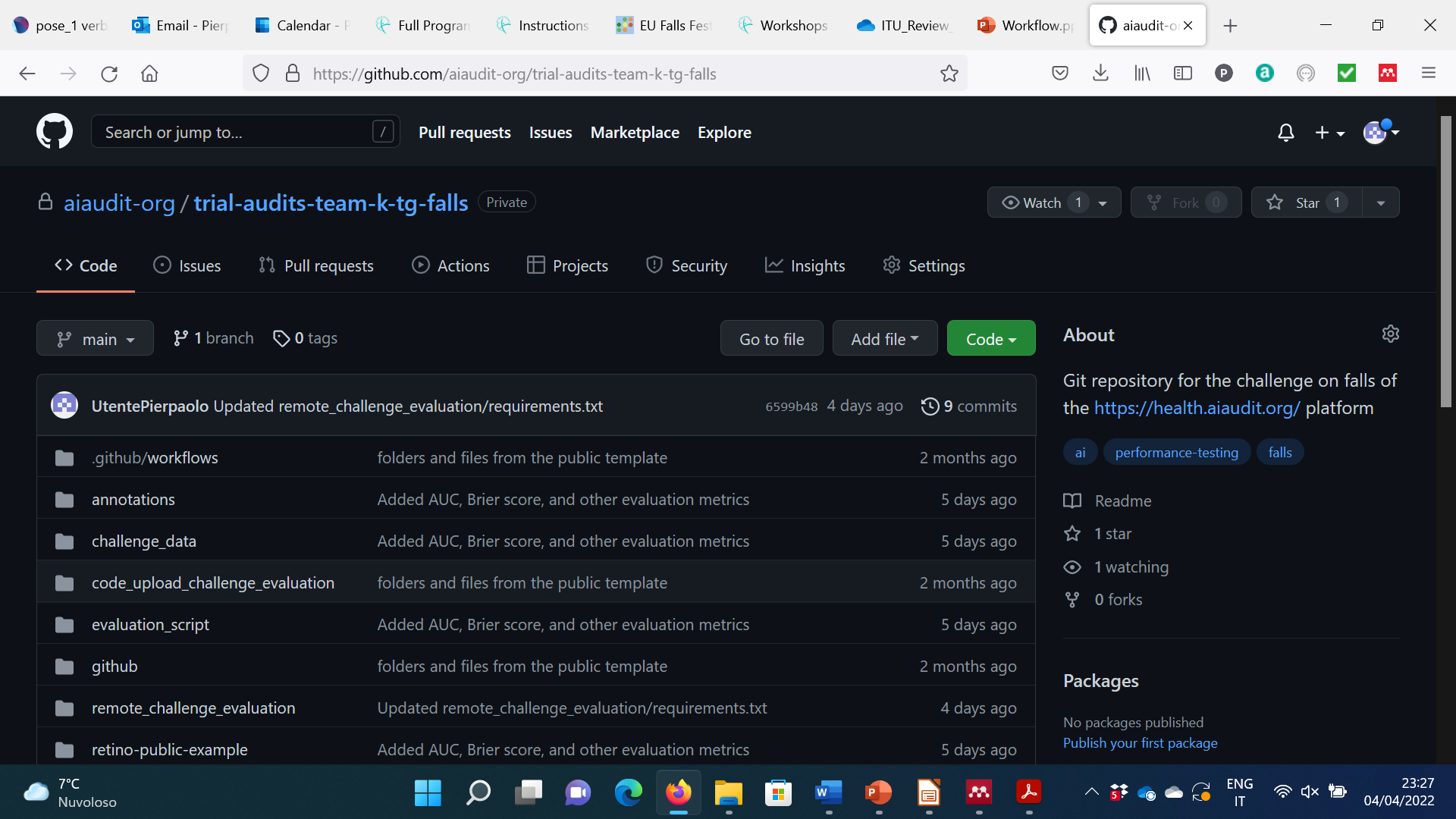 Benchmarks to test 
solutions 
and hypotheses
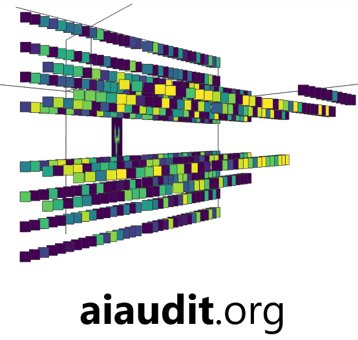 https://health.aiaudit.org/
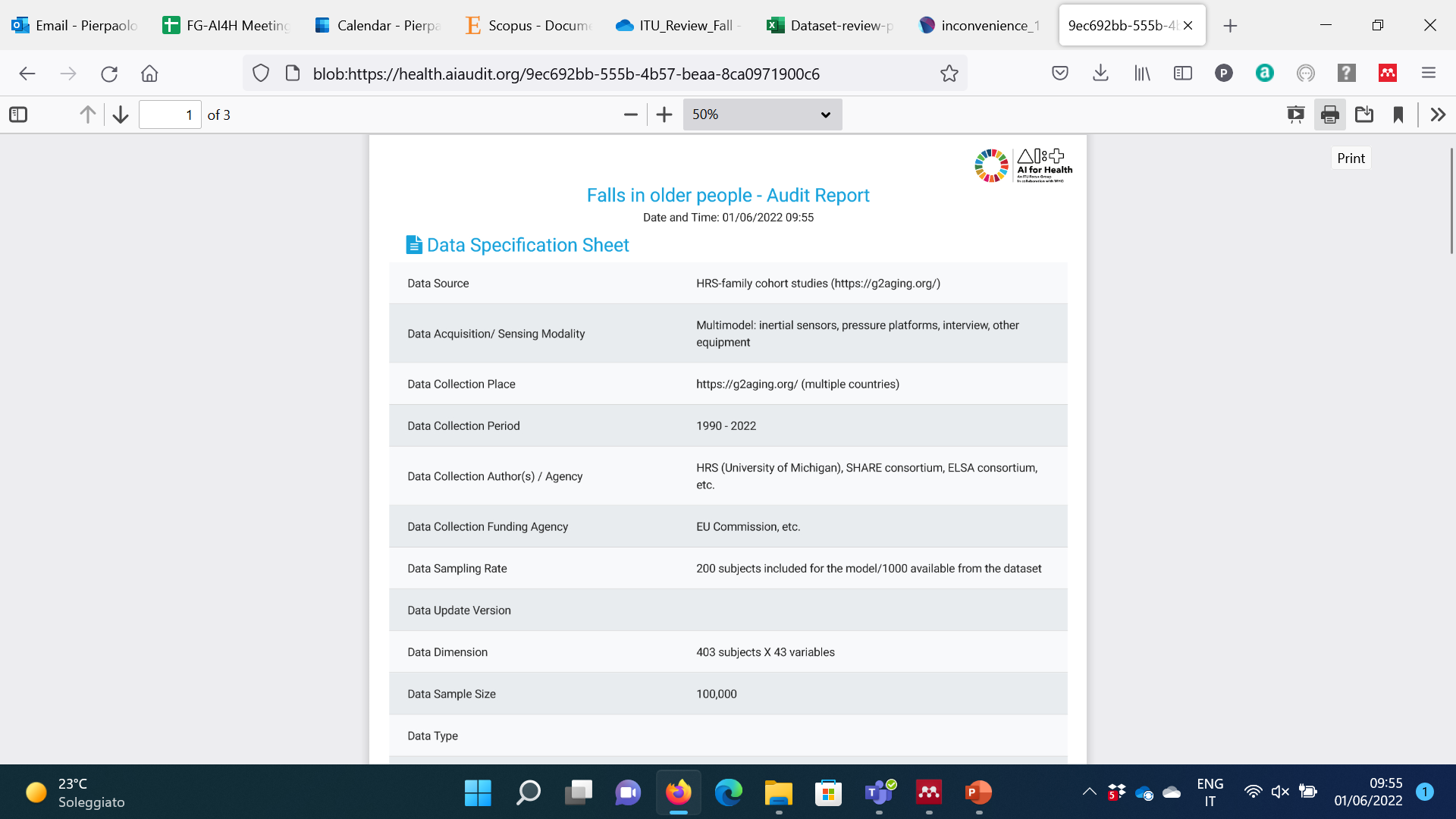 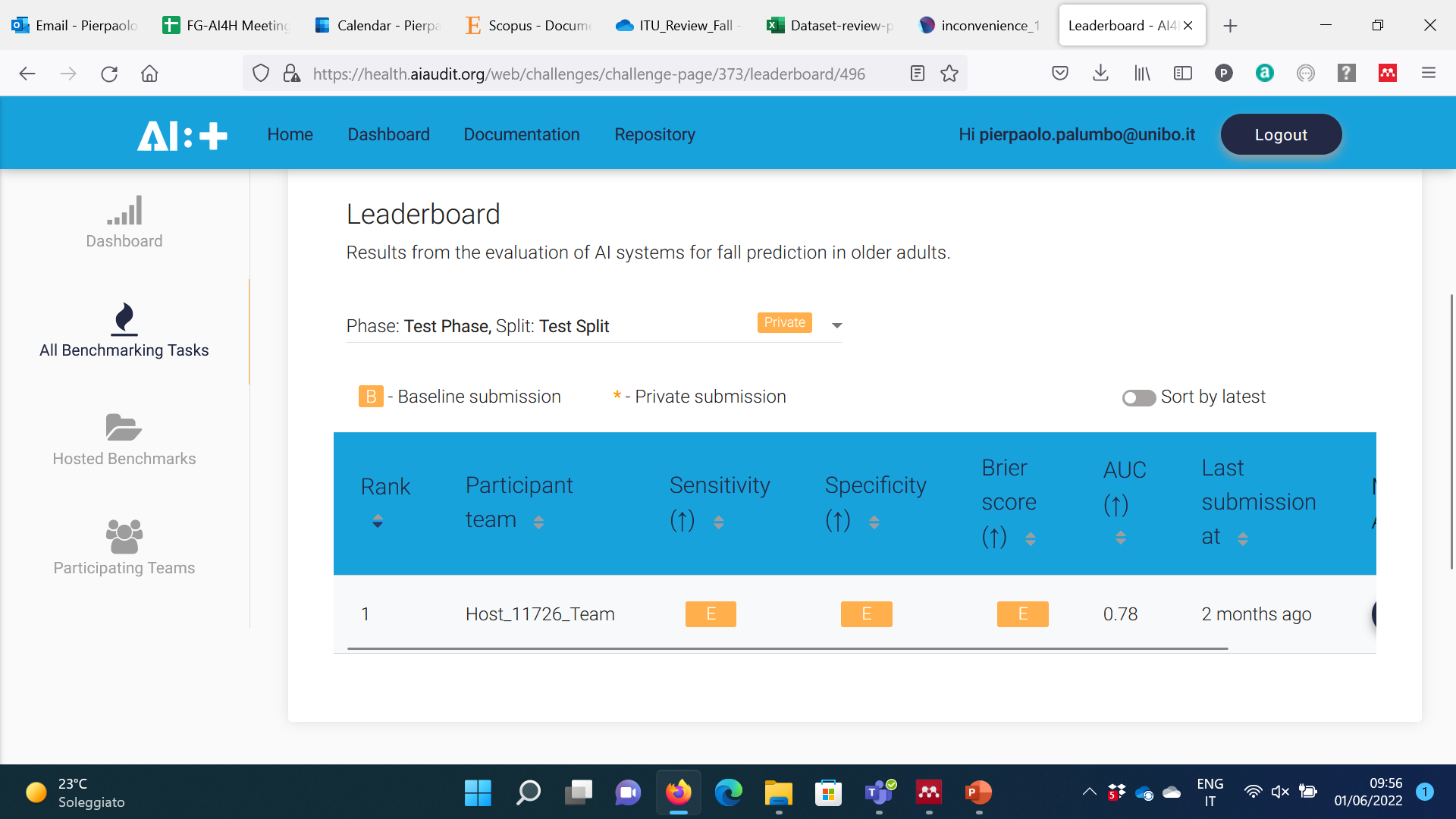 Benchmarks to test 
solutions 
and hypotheses
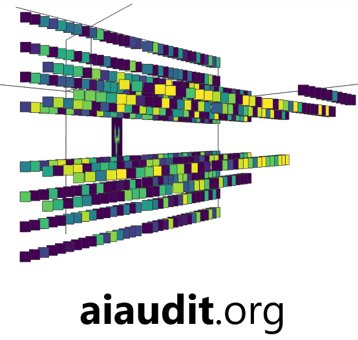 https://health.aiaudit.org/
AUC for TUG: 0.5473 (95% CI 0.485-0.6096)
Martins AC et al. Multifactorial Screening Tool for Determining Fall Risk in Community-Dwelling Adults Aged 50 Years or Over (FallSensing): Protocol for a Prospective Study. JMIR Res Protoc. 2018 Aug 2;7(8):e10304. Available from: http://www.researchprotocols.org/2018/8/e10304/
Thank you